Aufstellung Gesamtchor
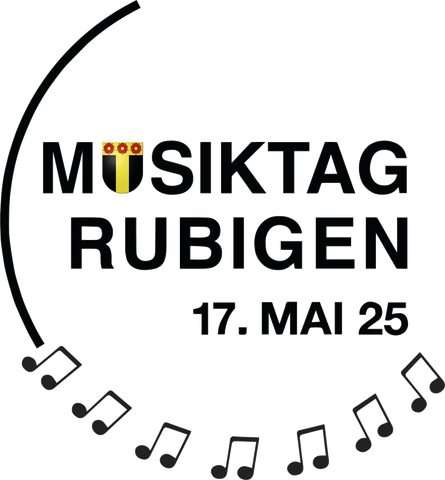 Tuba
Posaune
Schlagzeug / Perkussion
1. Trompete / 1. Flügelhorn
Tenorsax
Barisax
Bass-klarinette
Fahne Verein  9-16
Fahne Verein 1-8
Eb / F Horn
2. Trompete / 2. Flügelhorn
3. Klarinette
Euphonium  Bariton
Oboe  Englischhorn
2. Klarinette
3. Trompete
1. Klarinette
Flöte
Altosax
Euphonium Tenorhorn
Dirigent
Simon Lüthi
Reihenfolge: 
1. Twenty Five Rock / 2. Berner Musikanten / 3. Viva la Vida
Schlagzeug durch: 
MG  Zäziwil, Grosshöchstetten , Oppligen + Linden